Salvete!
Das Fach Latein an der Wöhlerschule
Warum sollte man heute unbedingt noch Latein lernen?
Latein ist die „Mutter“ der romanischen Sprachen
 Es kann als „Sprungbrett“ für das Erlernen von Sprachen wie Spanisch,  Italienisch, Französisch, Portugiesisch oder Rumänisch dienen
Das Deutsche liebt das Lateinische
Grammatisches Wissen wird gefestigt und das Ausdrucksvermögen wird geschult
Latein schafft Ordnung im Kopf
Es schult Fähigkeiten wie genaues Hinsehen und strukturiertes Arbeiten sowie das    Denkvermögen
Zukunft braucht Herkunft
Latein vermittelt Wissen über die europäische Kultur
Unterrichtsinhalte
Textarbeit und Grammatik
Römisches Alltagsleben, Mythologie, Geschichte, Philosophie
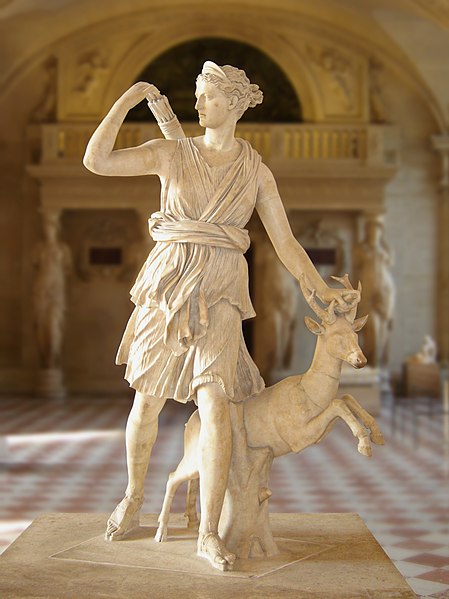 Lateinunterricht an der Wöhlerschule
Ab der 6. Klasse als zweite Fremdsprache

Wir bieten ein interessantes Exkursionsprogramm (z.B. Pompejanum, Saalburg, Rom)





Das Latinum wird am Ende der E-Phase (Jg. 11) erworben

Lehrbuch ab kommendem Schuljahr: Pontes
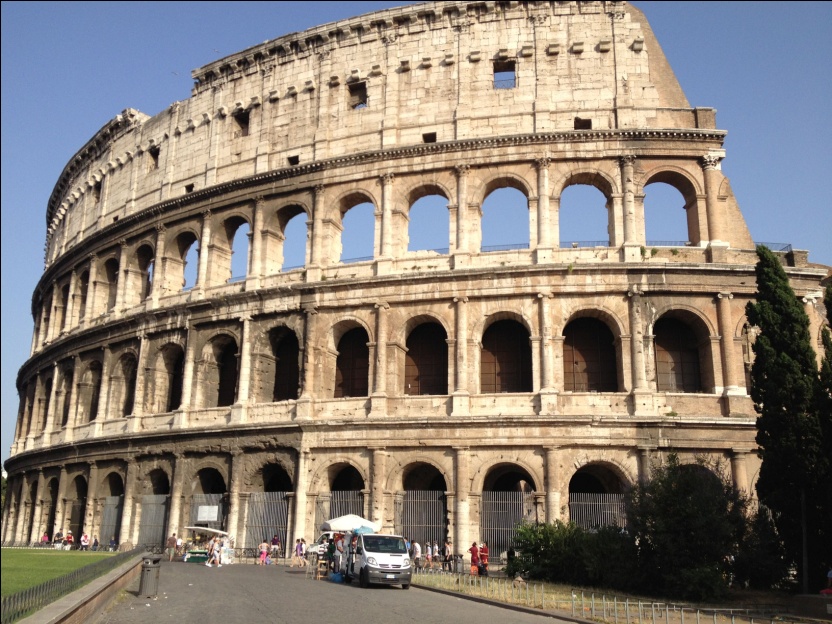 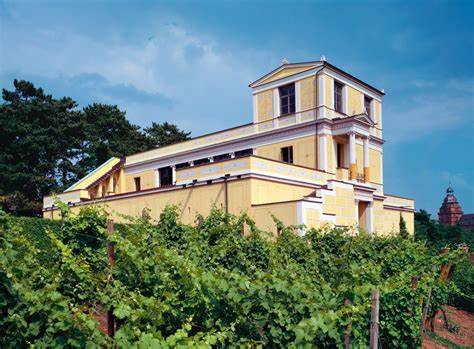 Für weitere Impressionen…
… besuchen Sie das Padlet 


https://padlet.com/annedore07/di0p58u9iba27z64